HIVE-IT
Цифровая платформа для взаимодействия фрилансеров и заказчиков
“Freelance Hub”
Жукова Валерия
Гассельбах Элеонора
Проблемы
Неопределенность на рынке труда
Трудности в составлении резюме
Специалисты могут не знать, как правильно оценить свои навыки и соответствие требованиям работодателей.
Многие пользователи могут испытывать сложности с представлением своих достижений и навыков в резюме, что негативно сказывается на их шансах при поиске работы.
Сложность в подготовке к собеседованиям
Неопределенность в карьерных целях
Платформа предлагает консультации, которые помогают пользователям подготовиться к собеседованиям, что повышает их уверенность и шансы на успех.
Профессионалы могут не знать, в каком направлении развиваться, и нуждаются в помощи в формулировании своих карьерных целей и стратегий.
Решение
Платформа «Freelance Hub» представляет собой интегрированную цифровую платформу, ориентированную на эффективное взаимодействие фрилансеров и заказчиков (рис.1). Её ключевой особенностью является многокомпонентная структура, объединяющая карьерную поддержку, образовательные программы и площадку для подбора проектов.
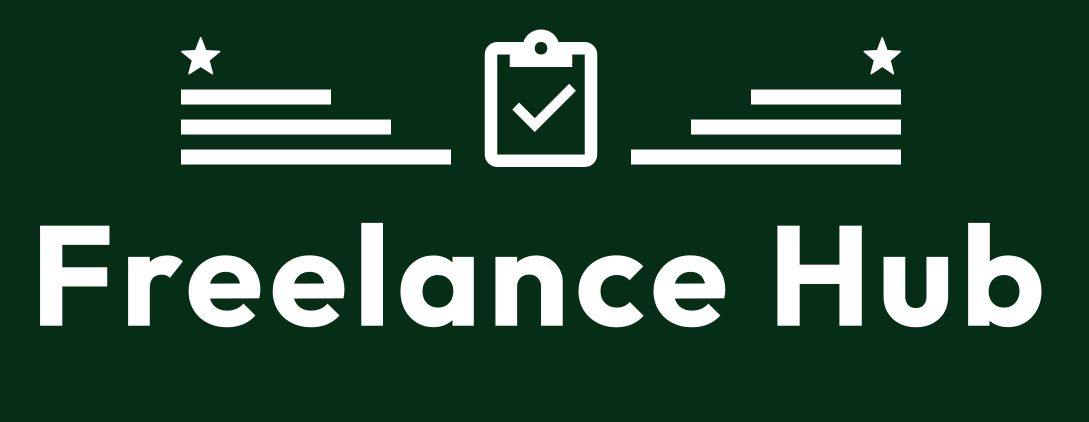 Виды услуг
Карьерная поддержка (CareerExp)
Обучающие курсы (CareerGuide)
Размещение вакансий (CareerPRO)
3 варианта консультаций
по поводу создания резюме
по поводу карьерной траектории на российском рынке
по поводу карьерной траектории на иностранном рынке
IT (Full Stack, Front-End, Back-End, Java, Python), Digital Marketing, Analytics (Business Intelligence Analyst, Data Scientist), Project Management и Product Management
Предоставление площадки работодателям для размещения вакансий и персонализированных вакансий для соискателей для повышения качества взаимодействия с сервисом
Сегментация рынка
Customer Development
Основные вопросы:
Как вы оцениваете важность индивидуального подхода в карьерном консультировании?
Какие аспекты персонализированных консультаций для вас наиболее важны?
Можете ли вы привести примеры, когда персонализированный подход помог Вам в карьере?
1 Характеристика: Индивидуальные консультации по карьерному развитию
Гипотеза: Пользователи ценят персонализированный подход в карьерном консультировании и считают его более эффективным, чем стандартные курсы.
Customer Development
Основные вопросы:
Какие конкретные IT и Digital Marketing направления Вас интересуют для обучения?
Что именно вы хотите получить от курсов по этим направлениям? 
Какой формат обучения (онлайн, офлайн, смешанный) вам кажется наиболее удобным?
2 Характеристика: 
Курсы по востребованным специальностям
Гипотеза: Пользователи заинтересованы в прохождении курсов по актуальным направлениям, таким как IT и Digital Marketing, для повышения своей конкурентоспособности на рынке труда.
Customer Development
Основные вопросы:
Как вы обычно ищете вакансии? Используете ли вы несколько платформ или предпочитаете одну?
Какие функции вы считаете наиболее важными на платформе для поиска вакансий?
Насколько важно для вас наличие карьерной поддержки на той же платформе, где вы ищете вакансии?
3 Характеристика: 
Платформа для размещения вакансий
Гипотеза: Пользователи предпочитают использовать единую платформу для поиска вакансий и получения карьерной поддержки, так как это упрощает процесс трудоустройства.
Объем рынка
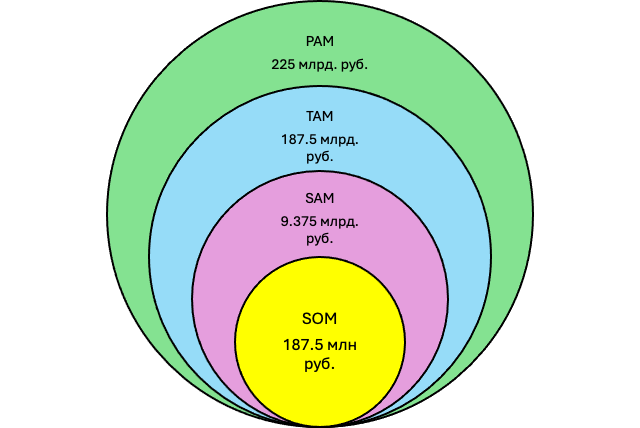 PAM — потенциально доступный рынок
TAM — общий объем рынка
SAM  — доступный объем рынка
SOM  — реально достижимый объем рынка
Основные конкуренты
Changellenge
Jobby
Careerum
платформа по карьерному развитию для студентовChangellenge, как платформа для карьерного консультирования и развития, на рынке существует с 2012 года.
платформа карьерного развитияCareerum на рынке существует с 2018 года.
карьерная платформа для студентов и выпускниковJobby на рынке существует приблизительно с 2018 года.
Как работает решение
Регистрация и создание профиля
Оценка и разработка стратегии
Подготовка резюме и собеседований
Образовательный контент и поддержка
Консультант проводит непредвзятую оценку сильных и слабых сторон пользователя
Платформа предоставляет пользователю доступ к шаблонам резюме и рекомендациям, а также предлагает услуги по индивидуальному составлению резюме
Пользователь получает доступ к образовательным материалам
Пользователь заполняет форму регистрации, указывая свои контактные данные и создавая учетную запись.
Бизнес-модель
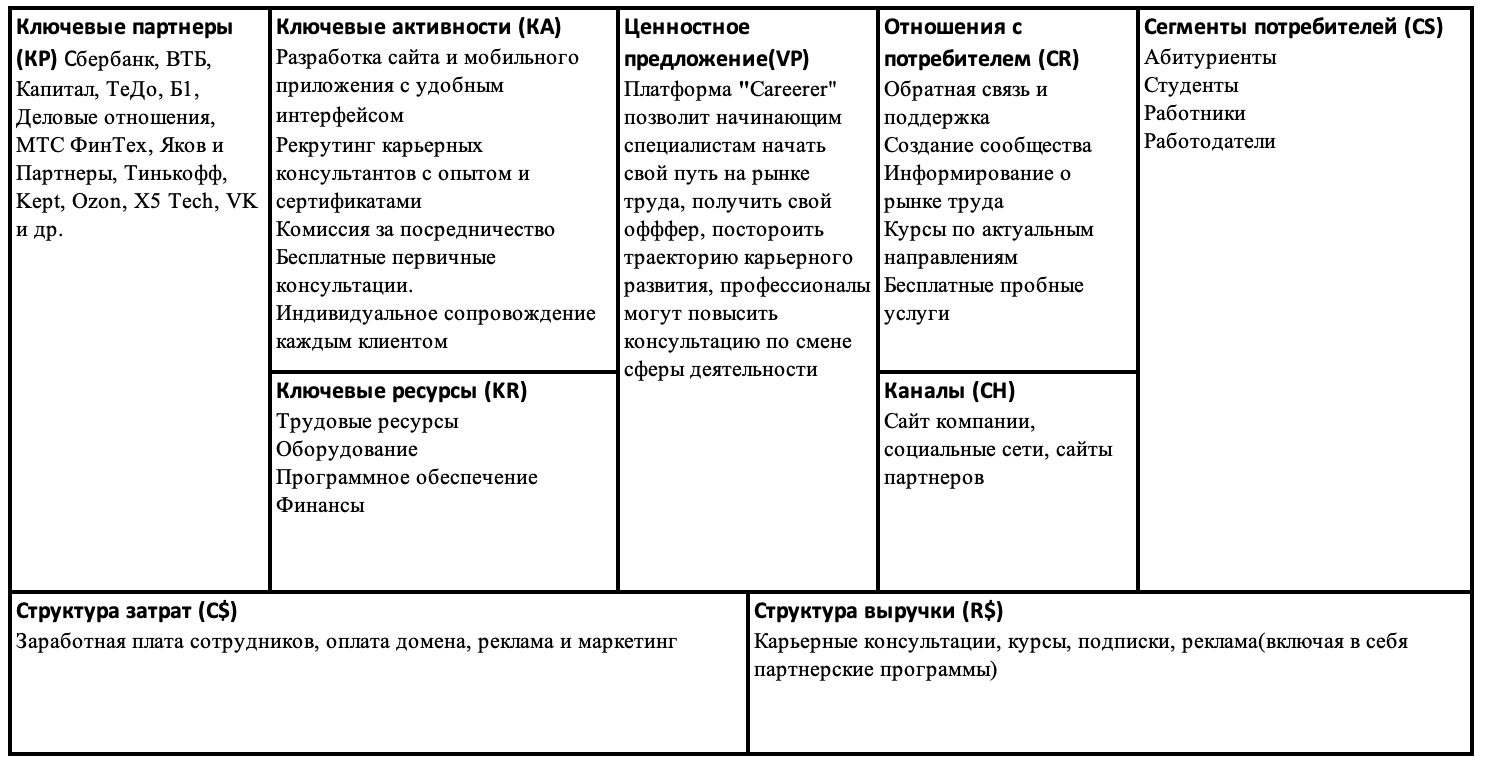 Карта движения потребителя / Клиентский путь (Customer Journey Map, CJM)
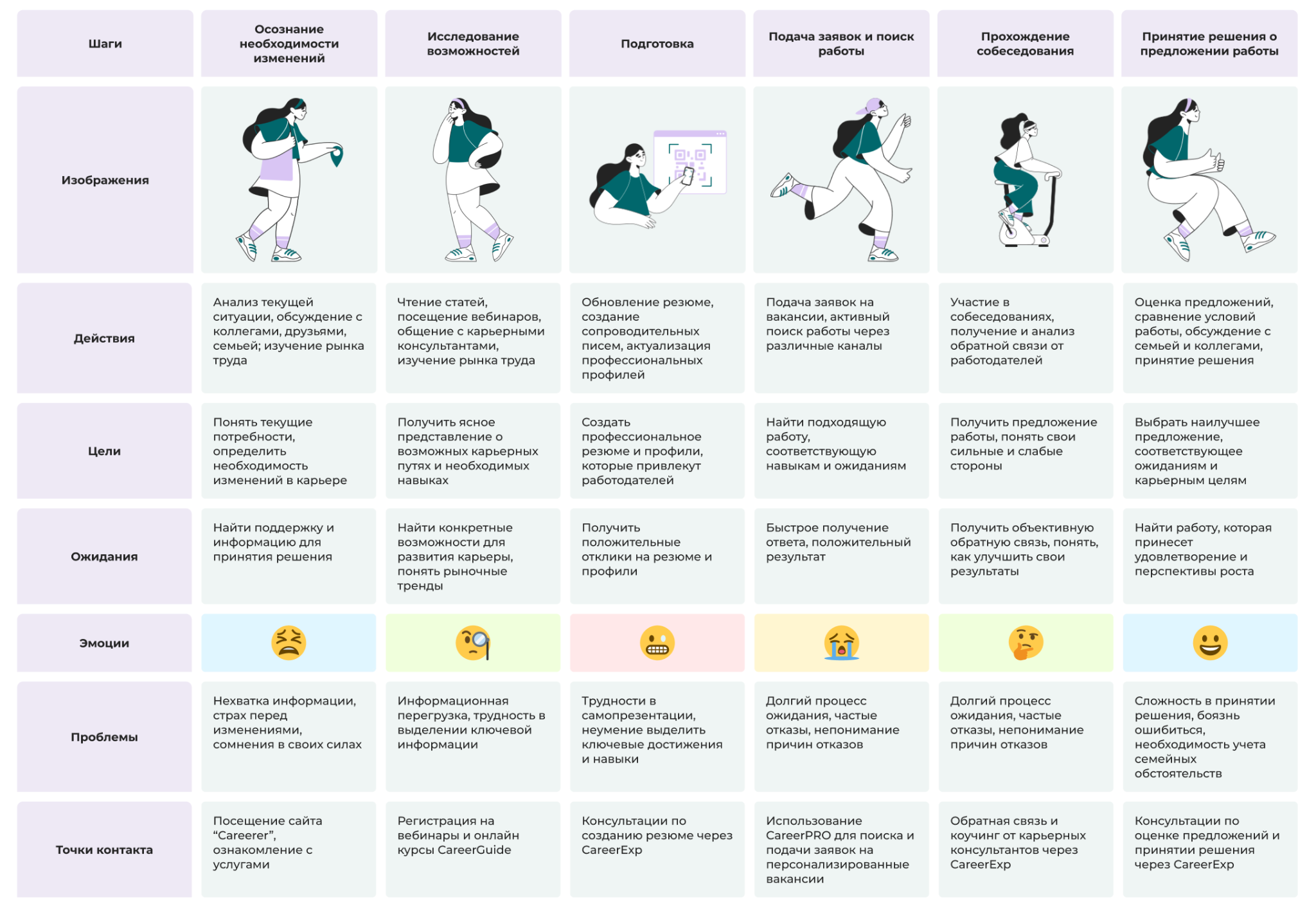 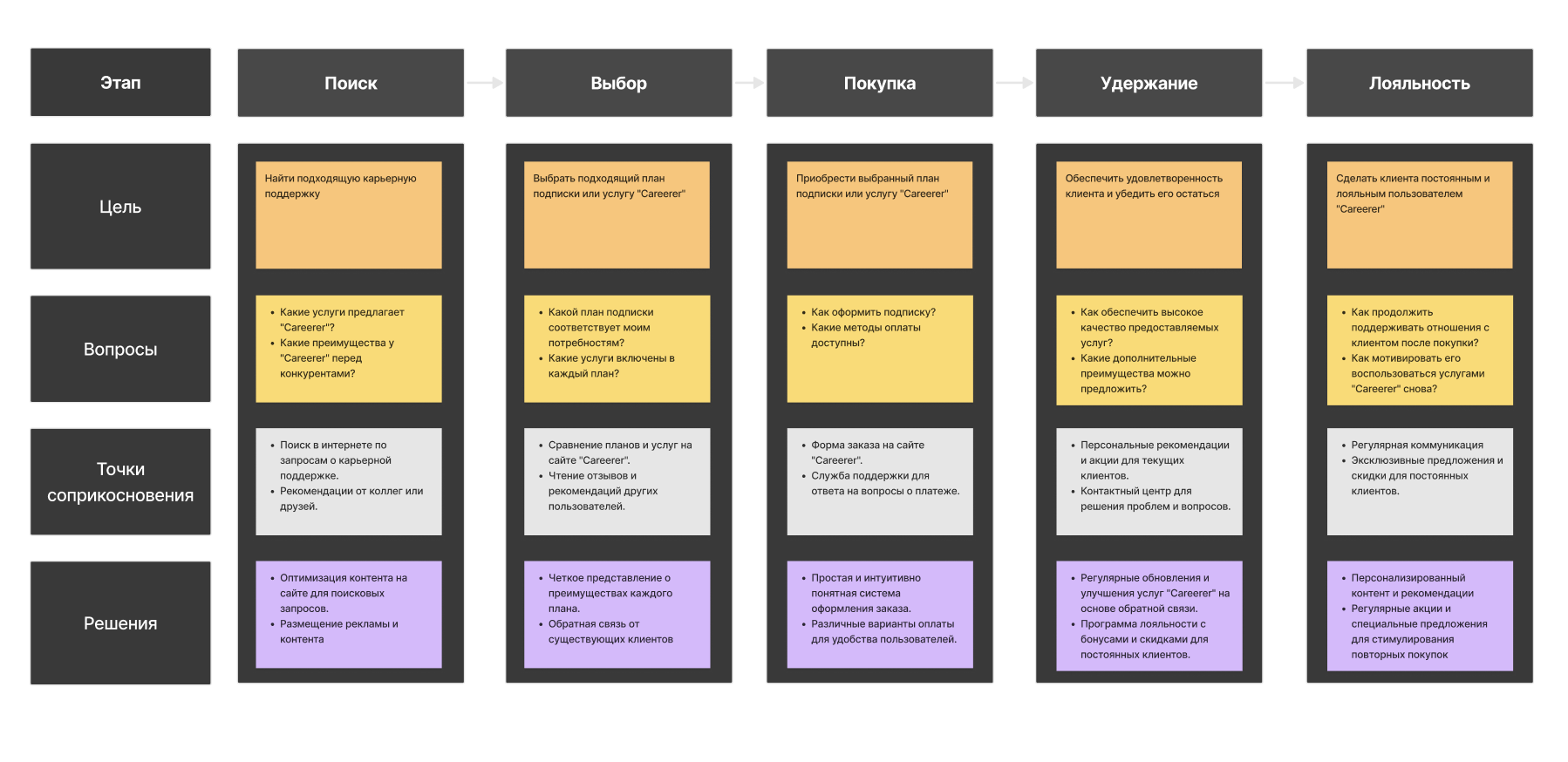 Canvas
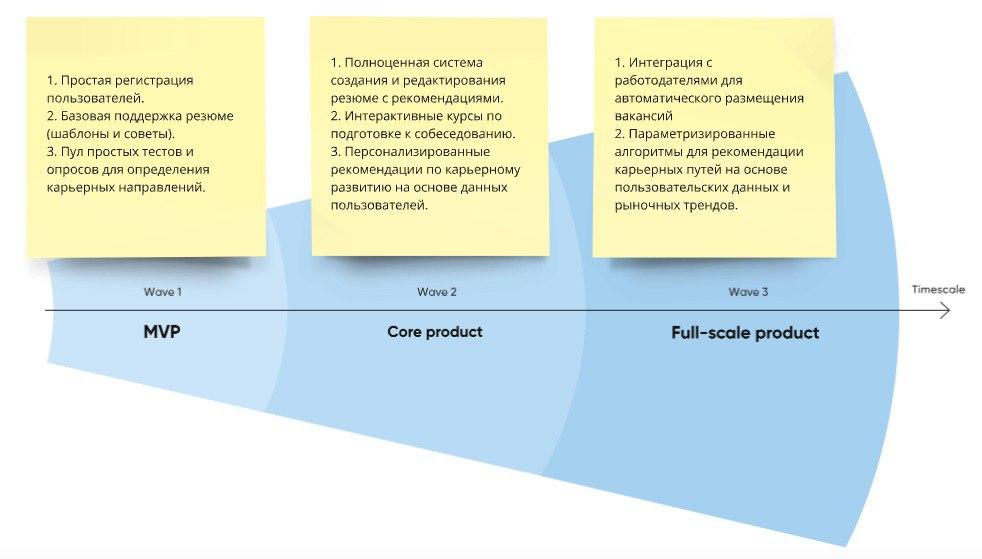 Стратегия развития продукта
Вектор вертикального роста платформы будет сосредоточен на углублении и расширении предлагаемых услуг. Благодаря внедрению новых инструментов и технологий, таких как искусственный интеллект и машинное обучение, будет обеспечена возможность более точного анализа данных пользователей и предоставления им индивидуальных рекомендаций.
Стратегия развития продукта "Careerer" будет учитывать  современные тенденции на рынке карьерных консультаций и соответствовать растущему спросу на персонализированные карьерные решения.
Для горизонтального роста платформа будет  рассматривать  выход на международные рынки. Учитывая укрепляющуюся глобализацию, "Careerer" имеет потенциал стать ключевым игроком не только на российском, но и на зарубежных рынках.
"Careerer" может стать площадкой для обмена опытом и передовыми практиками, предлагая участие в вебинарах и бизнес-форумах. Это создаст дополнительные возможности для привлечения новых клиентов и увеличения базы данных пользователей.
Каналы продвижения продукта
Сайт компании
Социальные сети
Сайты партнеров
Структура и содержание:
Информативный контент
Личный кабинет
Оптимизация для SEO
Контактная информация
Маркетинговые инструменты:
Email-рассылки
Лендинги
Платформы:
Вконтакте
Telegram
RuTube
Сотрудничество:
Партнерские программы
Гостевые посты
Обмен ссылками

Реклама:
Контекстная реклама
Вебинары и мероприятия
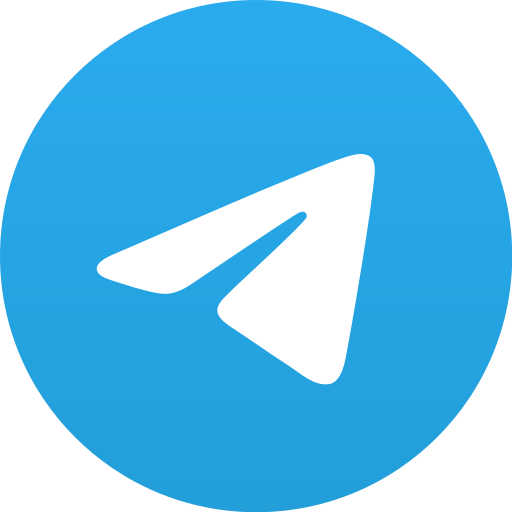 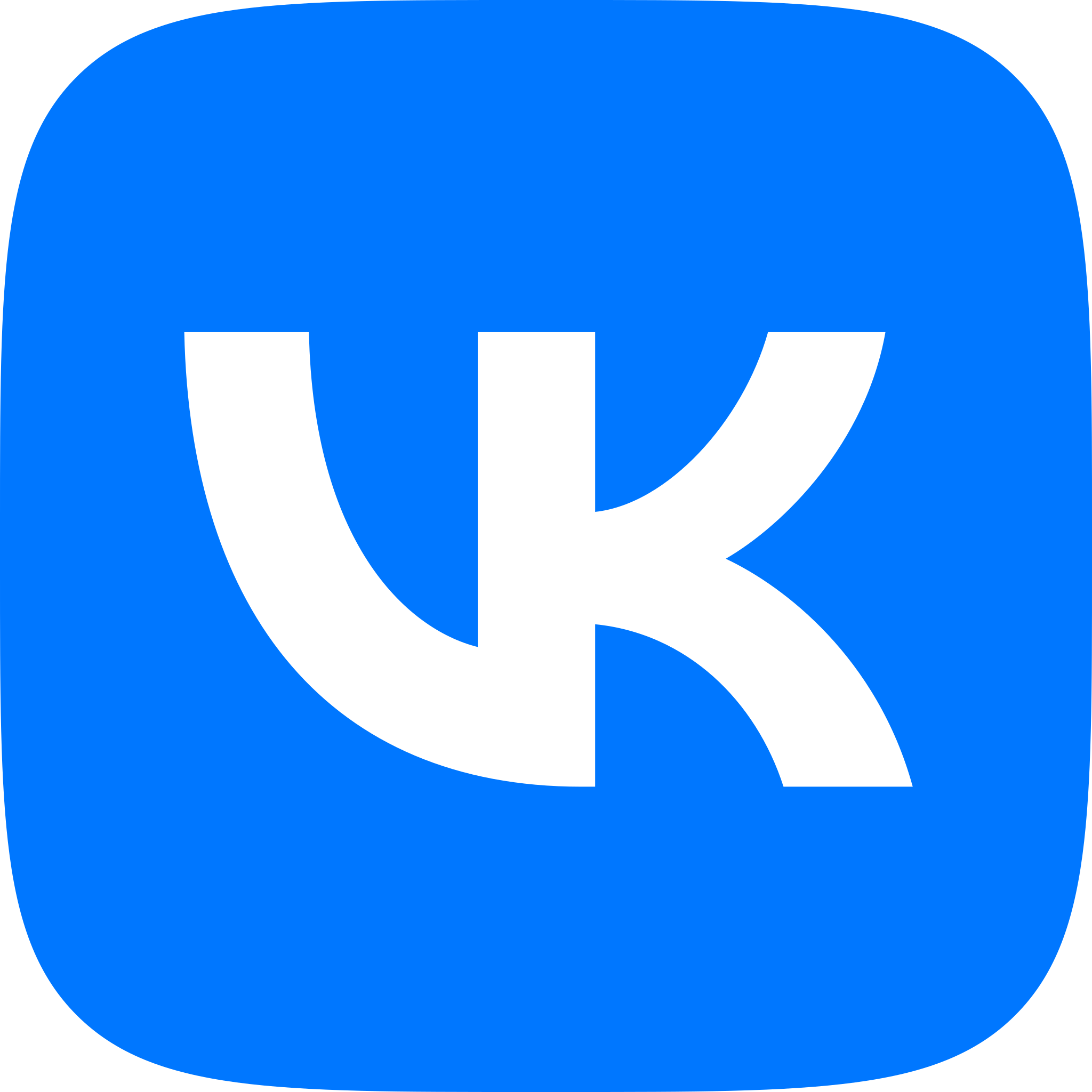 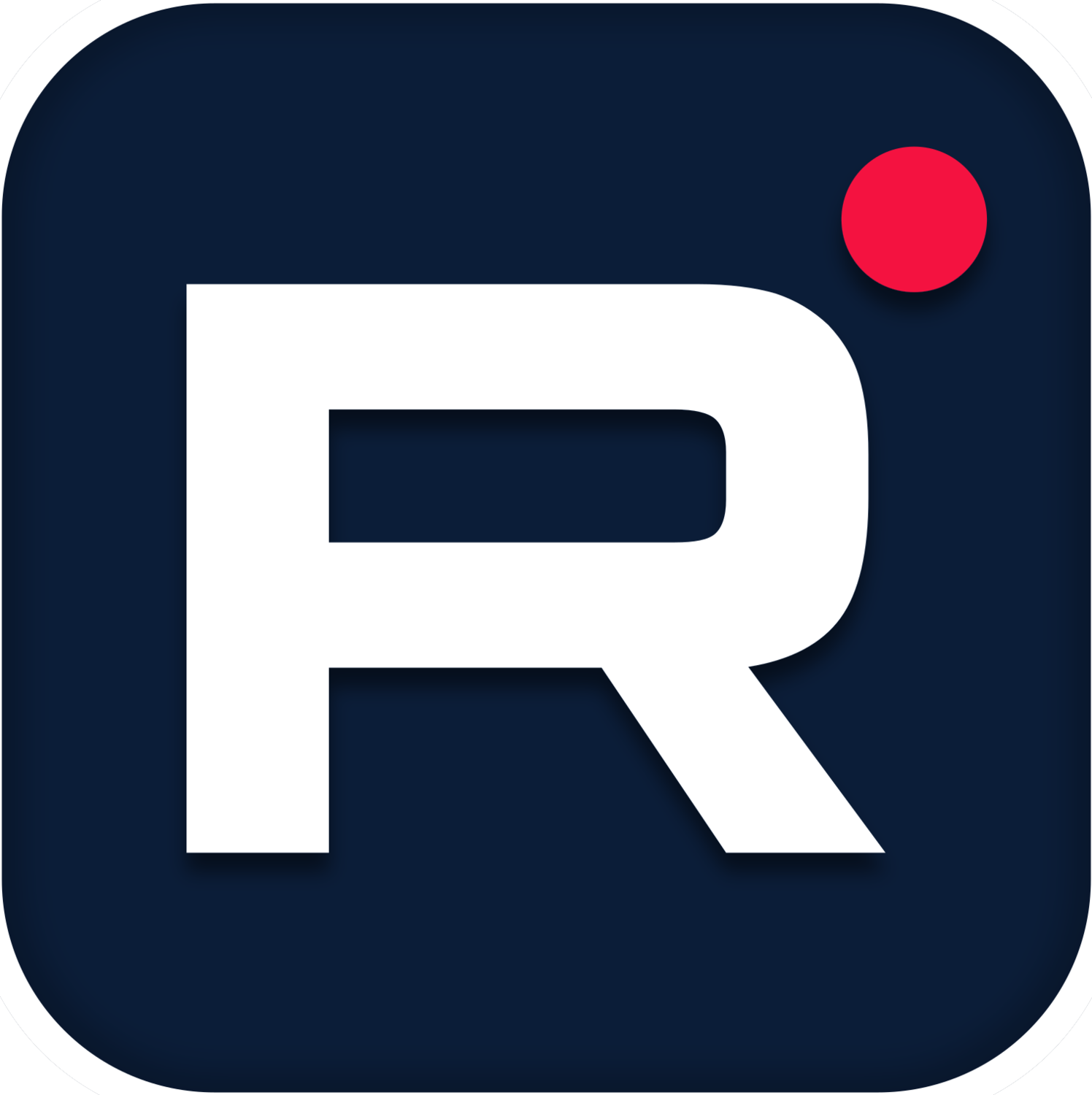